Améliorer la demande et l'adoption des vaccinsFacteurs comportementaux et sociaux de la vaccination
Lisa Menning, Chef d'équipe, Sciences de la demande et du comportement
Département de la Vaccination, des vaccins et des produits biologiques 
Siège de l’OMS
Formation​ Complète 2022
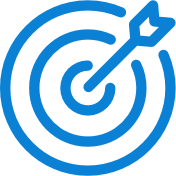 Objectifs d’apprentissage
Les participants pourront…
Comprendre les facteurs comportementaux et sociaux (BeSD) du cadre de vaccination, ainsi que leurs domaines et conceptions
Décrire les avantages liés à l'utilisation des enquêtes sur les BeSD, des guides d'entretien et des indicateurs prioritaires
Comprendre quels outils utiliser selon les défis à relever 
Identifier les opportunités et les étapes clés pour intégrer les questions et les indicateurs de BeSD dans les activités de collecte de données et les évaluations existantes du programme - ou les utiliser en complément
Identifier les principales étapes de l'utilisation des outils liés aux BeSD et les intervenants à engager dans le processus
Formation​ Complète 2022
Le contexte
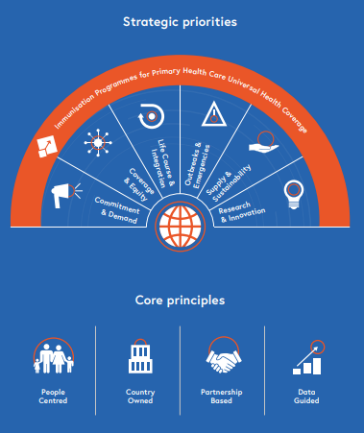 La couverture vaccinale de routine a atteint un plafond ces dernières années
Le programme de vaccination à l'horizon 2030 (IA2030) met en lumière la demande et les approches centrées sur les personnes
La COVID-19 a entraîné un changement majeur dans le domaine de la vaccination :
Intensification de la sensibilisation à la vaccination
Engagement de nouvelles populations prioritaires
Renforcement de l'attention à l'équité dans les pays et entre ces derniers
Intérêt mondial pour la réticence et les tendances en matière d'adoption 
Cependant, les causes de la faible adoption sont mal mesurées
Notre compréhension des raisons de la faible adoption a évolué ces dernières années, y compris notre compréhension de la contribution de la réticence
 Ce sujet a été présenté au SAGE lors de sa réunion d'octobre 2021, avec les recommandations qui en découlent
Formation​ Complète 2022
Que mesurons-nous ?
Facteurs comportementaux et sociaux
Point de vue et sentiment
Perception du risque de maladie
La confiance à l'égard des vaccins (y compris les avantages perçus,  la sécurité et la confiance)
Enjeux pratiques
Disponibilité
Abordabilité 
Facilité d'accès 
Qualité des services
Respect des agents de santé
Motivation 
L'intention de se faireadministrer les vaccins recommandés
L'acceptation des vaccins recommandés
Processus sociaux 
Les normes sociales (comprend le soutien de la famille et des chefs religieux)
Recommandations du personnel de santé
Équité entre les sexes
Le cadre des facteurs comportementaux et sociaux (BeSD). Source : Le groupe de travail de l'OMS sur les BeSD. Basé sur le modèle de vaccination croissante (Brewer et al., 2017)
Formation​ Complète 2022
Qu'en est-il de la réticence ?
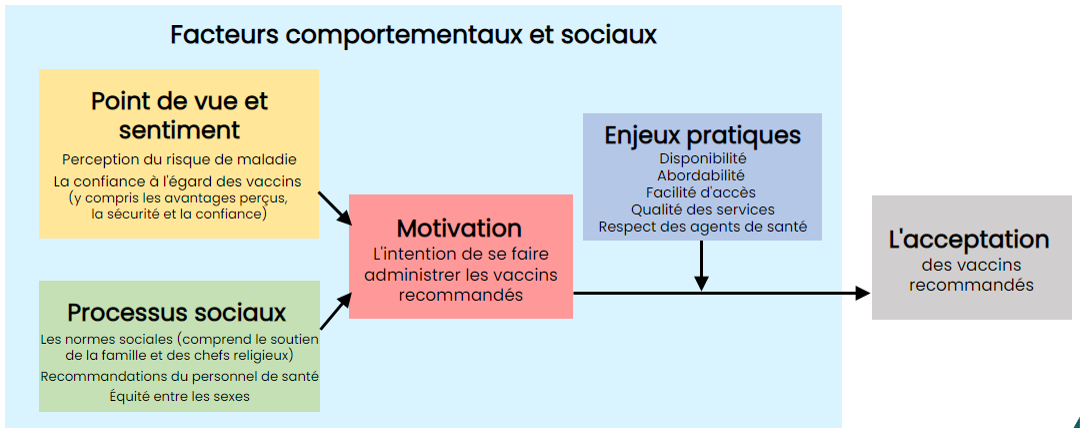 La « Réticence face à la vaccination » fait partie du domaine Motivation.

La réticence est un état motivationnel qui se traduit par un conflit ou une opposition à l'égard de la vaccination ; elle comprend les intentions et la volonté.
Formation​ Complète 2022
Quels sont les outils et directives disponibles ?
Guide pratique de mise en œuvre
Outils de vaccination des enfants 
Enquête : pour les parents d'enfants de moins de 5 ans
Outils qualitatifs :                                                     1) parents, 2) travailleurs de la santé, 3) parties prenantes communautaires et 4) autorités
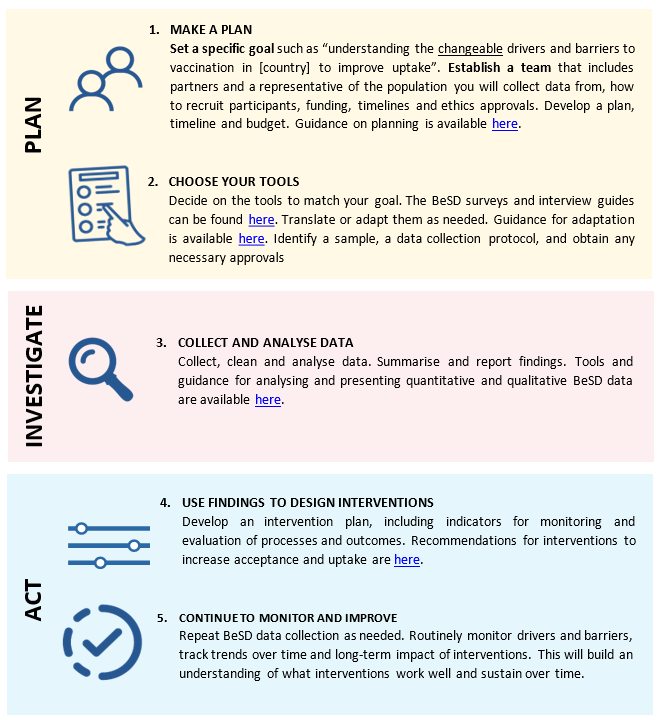 1.
2.
Outils de vaccination contre la COVID-19 
Enquêtes : pour 1) adultes, 2) travailleurs de la santé 
Outils qualitatifs
3.
Formation​ Complète 2022
Pourquoi mesurer les BeSD ?
Comprendre les principales raisons du faible taux d'adoption   
Contribuer aux connaissances sur les tendances, les mesures et les interventions
Guider l'élaboration, la planification et l'évaluation des politiques
Adapter et évaluer les interventions spécifiques
Assurer une meilleure répartition des ressources 
Améliorer la transparence et l'appropriation
Soutenir les programmes de formation
Renforcer l'engagement des parties prenantes
Indicateurs mondiaux de l'IA2030
pour la priorité stratégique n° 2
Formation​ Complète 2022
CONTRIBUTIONS DE L'UTILISATEUR FINAL
PHASE
ACTIVITÉS CLÉS
1
Développement d’outil
L'analyse documentaire 
Identification des conceptions
Questions d'entretien qualitatif
Questions d'enquête et réduction itérative
Éléments démographiques et instructions relatives à l'enquête
Comment les outils  ont-ils été développés ? (2019-2021)
Entretiens avec les principaux informateurs

(Deux) Consultations avec le Comité consultatif sur la recherche pour la mise en œuvre de la vaccination et des vaccins (IVIR-AC)
2
Essais sur le terrain
 Langues et pays sélectionnés
 Protocole et scripts d'étude
Traduction de tous les documents (et commentaires des traducteurs)
Enquêtes :
Entretien cognitif 
Feuille de calcul d'analyse : élément, résultats, révisions 
Outils qualitatifs :
 Rédiger des guides qualitatifs
 Formulaire de débriefing de l'intervieweur et cadre d'analyse
Rétroaction des bureaux régionaux et nationaux

Programme PEV et commentaires des agents de mise en œuvre
Sites de test :
Indonésie, Sierra Leone, Guatemala, Australie
3
Validation psychométrique et sélection des indicateurs
 Protocole d'étude de validation
 Traductions et collecte de données
Analyse des données
Examen et sélection des indicateurs par le groupe de travail
Mise en œuvre des commentaires des utilisateurs finaux sur le guide
Sites de validation :
Angola, Éthiopie, RDC, Inde, Nigeria, Pakistan
Continuer à recueillir les commentaires des utilisateurs finaux
4
Finalisation de tous les outils et conseils
Outils pour la vaccination des enfants 
Outils pour la vaccination contre la COVID-19 
 Conseils pour la collecte et l'utilisation des données
5
Recommandations du SAGE sur la collecte systématique et l'utilisation de données sur les BeSD, octobre 2021 ( rapport WER )
Résumé de tous les sujets mesurés : Enquête sur la vaccination contre la COVID-19
 Question de l'enquête principale.  Question prioritaire de l'enquête principale.   Question facultative
Formation​ Complète 2022
Indicateurs prioritaires pour le S&E de routine (avec des questions)
Indicateurs prioritaires pour le S&E de routine (avec des questions)
EXEMPLE DE CAS
Un aperçu des constatations en Éthiopie Indicateurs prioritaires de la vaccination contre la COVID-19
Échantillon total (n = 628) ; agent de santé (n = 304), autres adultes (n = 324). Données recueillies entre juillet et août 2021
EXEMPLE DE CAS
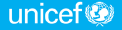 Afrique du Sud : Des données à l'action en ce qui concerne les vaccins contre la COVID-19
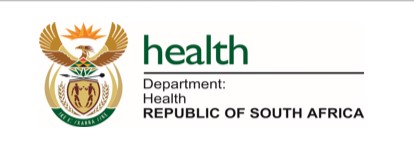 EXEMPLE DE CAS
République du Congo : Collecte de données rapide
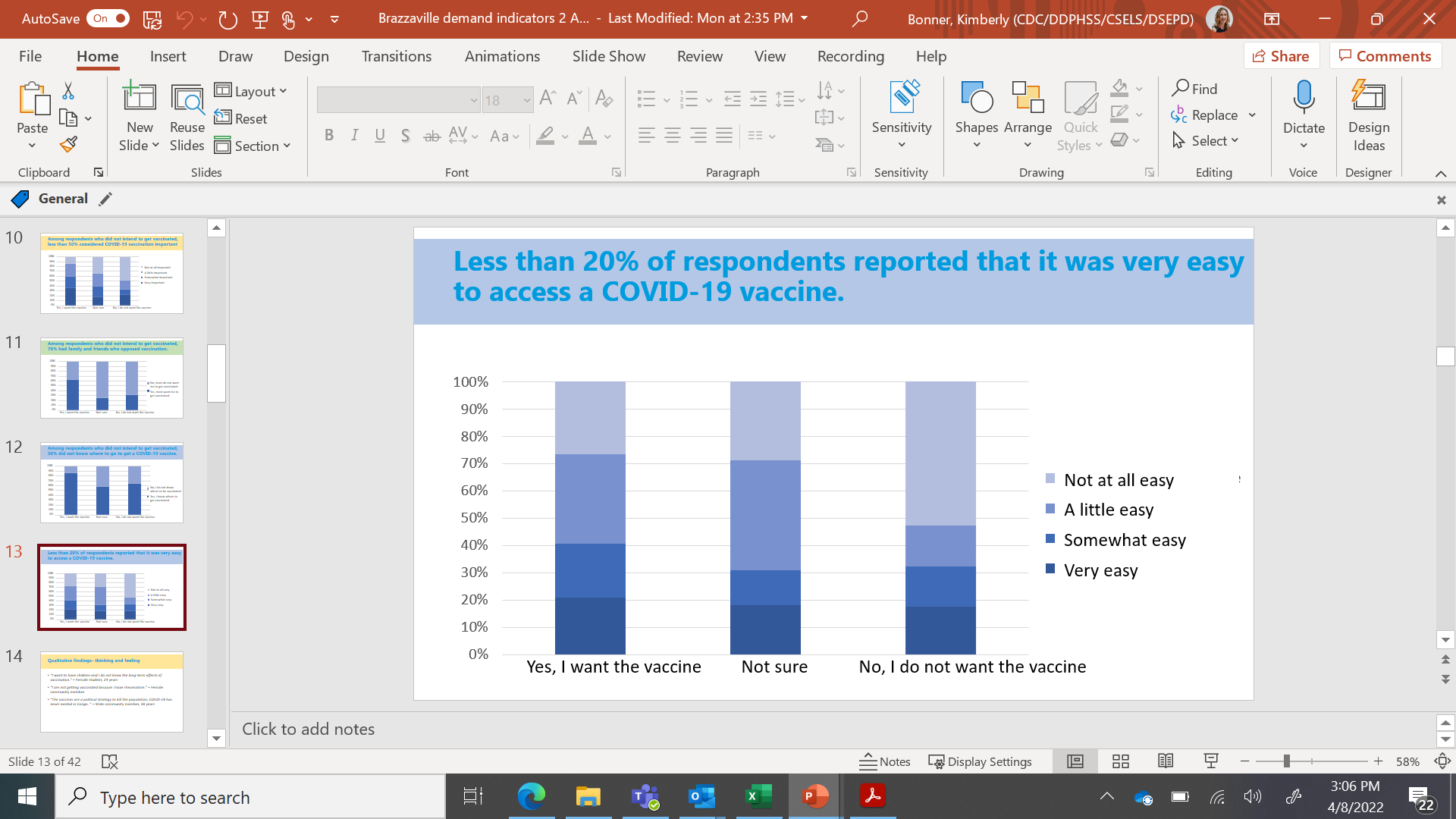 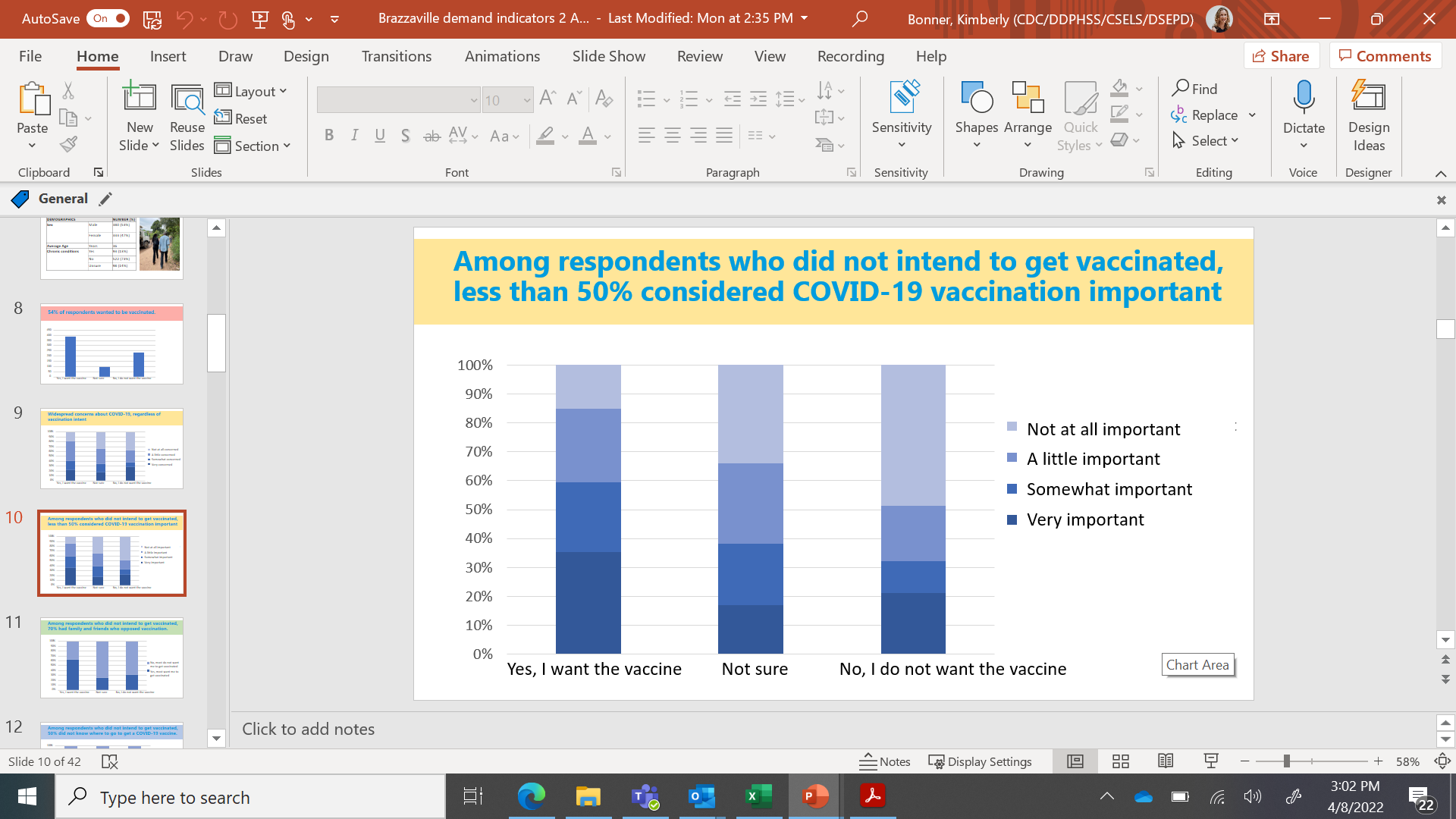 Pas du tout important
Un peu important
Assez important
Très important
Pas du tout facile
Un peu facile
Assez facile
Très facile
Oui, je veux le vaccin     Pas sûr       Non, je ne veux pas du vaccin
Oui, je veux le vaccin     Pas sûr       Non, je ne veux pas du vaccin
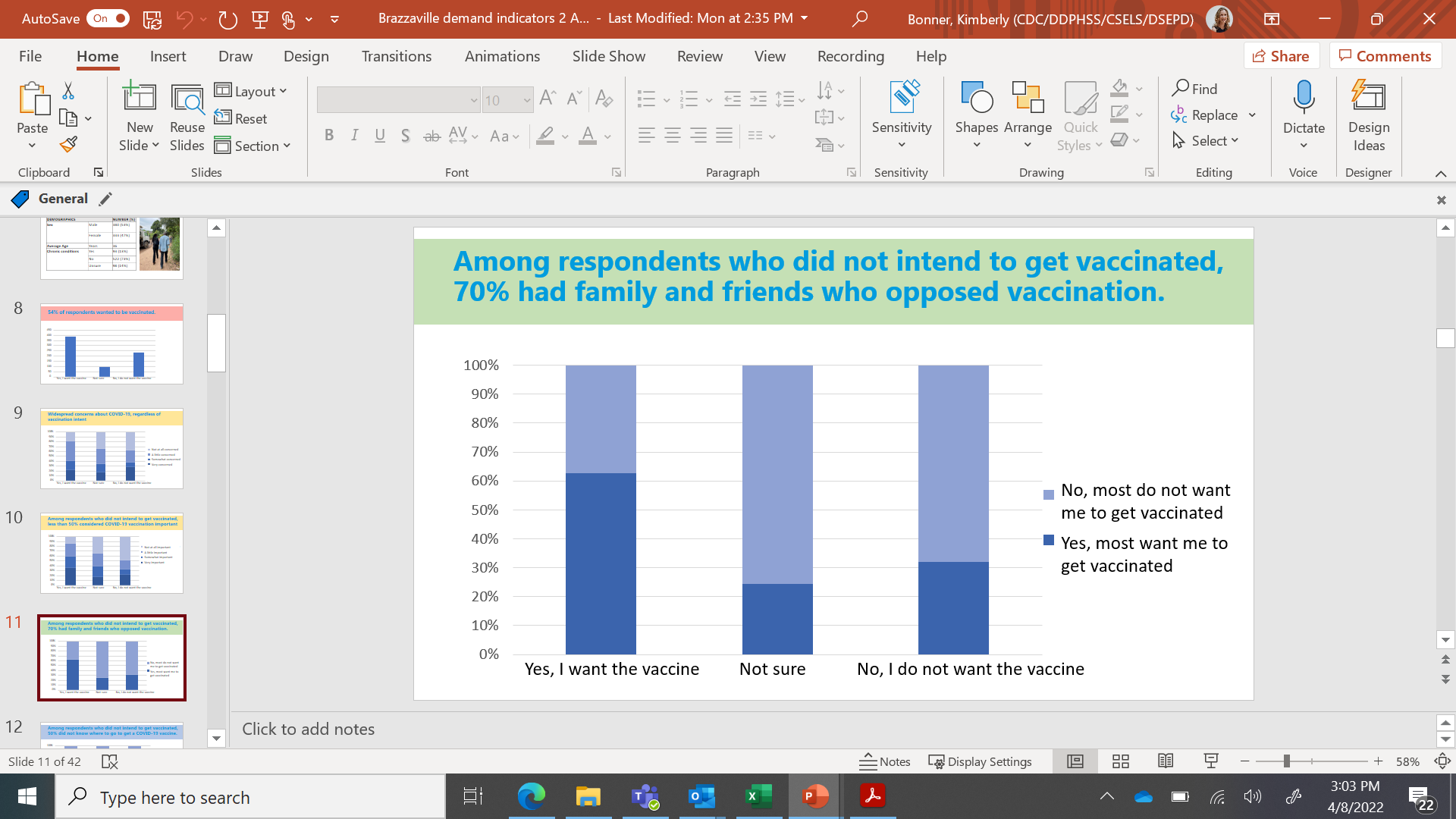 Résumé des obstacles à la vaccination contre la COVID-19
Les défis en matière d'accès aux vaccins 
Les établissements de santé locaux ne disposent pas de doses
Trop grande distance à parcourir pour se faire vacciner dans les grands hôpitaux
Difficultés quant à savoir où se faire vacciner
Difficultés quant à déterminer l'éligibilité
Faible perception du risque de COVID-19 par rapport à l'importance perçue de la vaccination
Préoccupations concernant l'efficacité et les MAPI/l'innocuité
Non, la plupart ne veulent pas que je me fasse vacciner
Oui, la plupart veulent que je me fasse vacciner
Oui, je veux le vaccin     Pas sûr       Non, je ne veux pas du vaccin
Passer des données à l'action :
Interventions prometteuses par domaine de BeSD pour guider la planification
Remarque : Les interventions à plusieurs composantes sont plus efficaces que les interventions uniques - et un suivi et une évaluation sont toujours nécessaires
Fort accent mis sur le suivi et l'évaluation (S&E) des interventions pour l'apprentissage continu
Exemple de cadre de S&E inclus dans le guide :
Conclusions et recommandations du SAGE : Facteurs comportementaux et sociaux (BeSD) de l'adoption
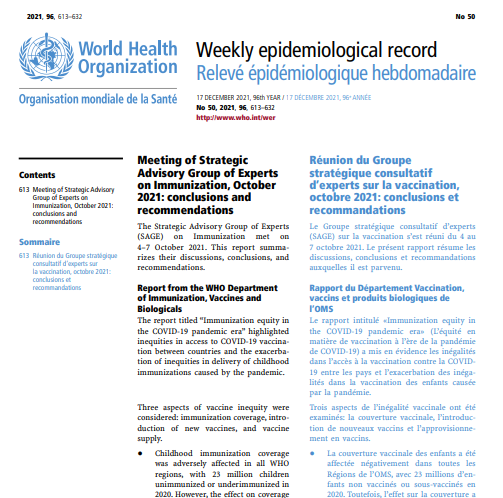 « Le SAGE a recommandé la collecte et l'utilisation systématiques de données sur les facteurs comportementaux et sociaux pour évaluer les raisons de la faible adoption, pour le suivi de routine des tendances, et le suivi et l'évaluation des interventions ».
SAGE, octobre 2021
WHO Document de position:
https://apps.who.int/iris/bitstream/handle/10665/354458/WER9720-eng-fre.pdf
Formation​ Complète 2022
Comment utiliser les BeSD pour les données locales ?
ENGAGER : Mettre sur pied un groupe central avec les principales parties prenantes
PARTENAIRE : Identifier un partenaire de mise en œuvre qui apportera son aide en ce qui concerne les méthodes, la collecte et l'analyse des données
HIÉRARCHISER : Examiner les données et les défis existants, identifier la population prioritaire, formuler une question de recherche
OUTILS : Décider quels outils BeSD utiliser : enquête (avec indicateurs prioritaires) ou guides d'entretien. Tester et adapter les outils pour qu'ils correspondent aux besoins et au contexte locaux.  
PLANIFIER : Élaborer un plan de projet, y compris des échéanciers, un budget et un processus de collecte et d'analyse des données
AGIR : Envisager les moyens par lesquels les résultats peuvent être utilisés pour guider la planification et la mise en œuvre
SURVEILLER : Continuer le S&E pour guider les améliorations itératives
Formation​ Complète 2022
Rechercher les meilleurs conseils
Connaissez vos objectifs
Assurez-vous que les individus comprennent ce que vous demandez : traduisez et testez d'abord les questions
Ne modifiez pas la formulation de la question à moins que des tests approfondis n'indiquent le contraire
N'ajoutez ou ne supprimez pas d'options de réponse
Ajoutez des questions démographiques adaptées au contexte local
Évitez les échantillons de commodité pour les enquêtes – à moins d'être limité par le temps et le budget
Ne mesurez que ce que vous pouvez utiliser
Formation​ Complète 2022
Besoin de plus d'informations ?
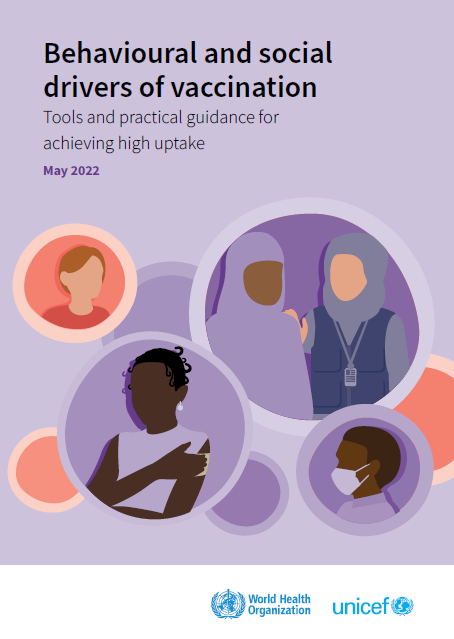 BeSD outils et conseils: 
https://apps.who.int/iris/handle/10665/354459 

WHO Position Paper on BeSD:
https://apps.who.int/iris/bitstream/handle/10665/354458/WER9720-eng-fre.pdf 

WHO page web sur la demande de vaccins:
https://www.who.int/teams/immunization-vaccines-and-biologicals/essential-programme-on-immunization/demand 

CONTACT :
Lisa Menning, Chef d'équipe, Sciences de la demande et du comportement
Département de la Vaccination, des vaccins et des produits biologiques
Organisation mondiale de la Santé, Genève
Formation​ Complète 2022
Exercice de groupe  (20 min au total)
Contexte : Votre pays possède des « zones sensibles » spécifiques avec une très faible adoption en périphérie d'un centre urbain. Il vous est demandé de diagnostiquer les raisons de la faible adoption.
En groupes de 3-5 personnes :
Discutez des mesures que vous prendriez pour recueillir des données et convoquer des partenaires pour planifier les prochaines étapes.
Quelques questions à envisager (n'hésitez pas à préciser des hypothèses pour illustrer votre approche) :
Quelle population cibleriez-vous ? Pourquoi ?
Quels seraient les éléments de base de votre plan ?
Quels outils et méthodes utiliseriez-vous ?
Comment les constatations seraient-elles utilisées ?
Questionnaire
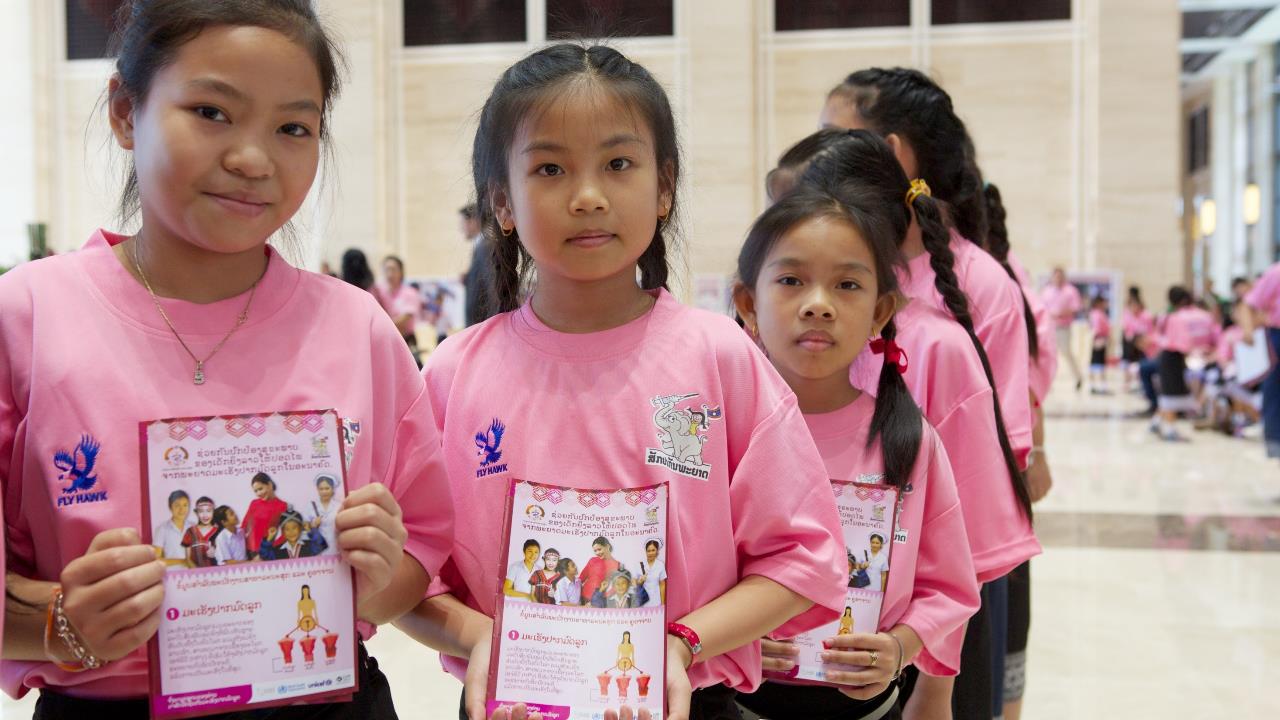 Merci